Corso di formazione
TURISMO E ATTIVITÀ 
CON GLI ANIMALI

Docenti
Dott.ssa CHIARA GRASSO, Etologa
Dott. CHRISTIAN LENZI, Biologo Naturalista
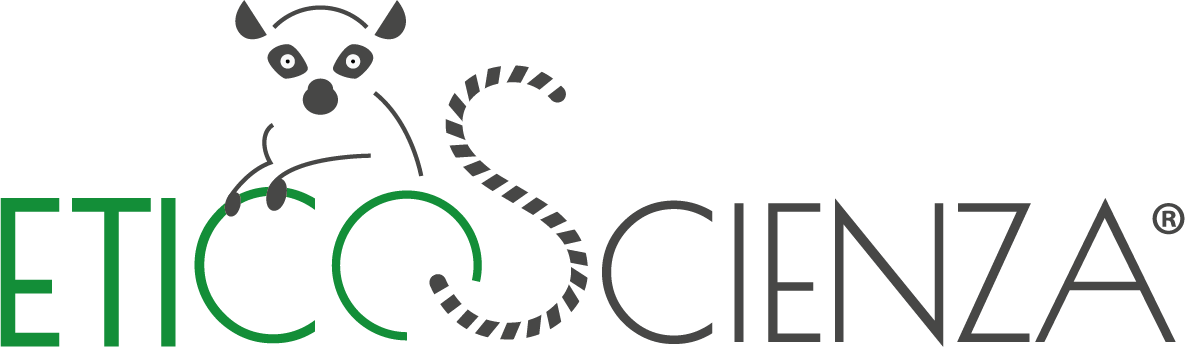 TUTTI I DIRITTI SONO RISERVATI. QUESTO MATERIALE APPARTIENE ALL’ASSOCIAZIONE ETICOSCIENZA E NON PUÒ ESSERE COPIATO, MODIFICATO, DIFFUSO GRATUITAMENTE O VENDUTO PER DENARO SENZA L’ESPRESSA AUTORIZZAZIONE DELL’ASSOCIAZIONE STESSA.
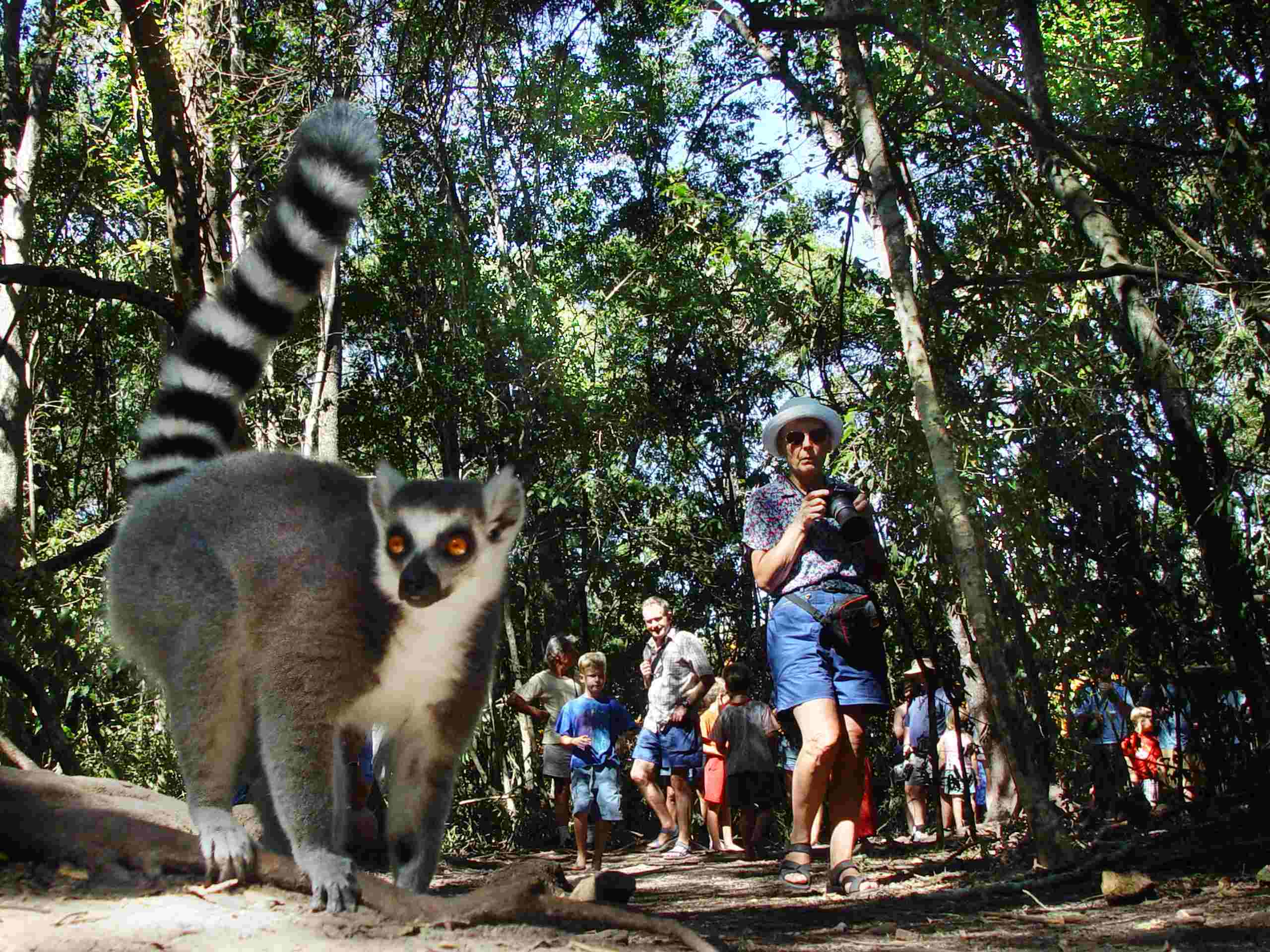 TOUR
SANTUARI
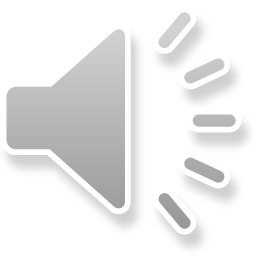